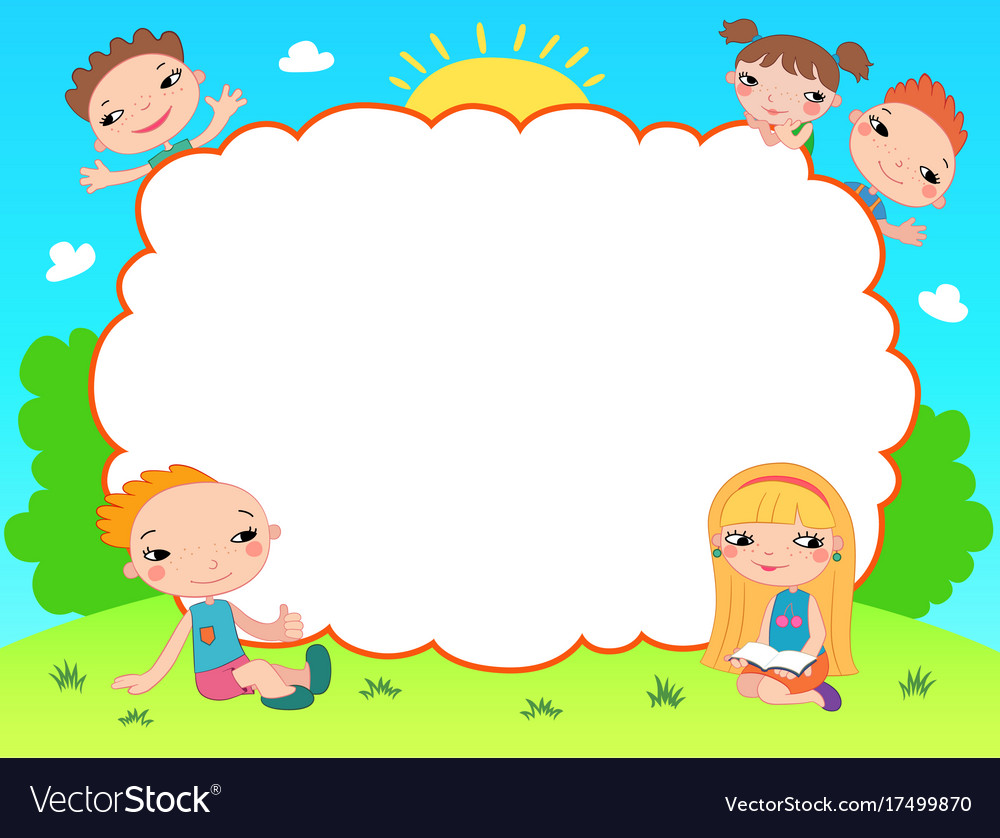 CHÀO MỪNG CÁC CON ĐẾN VỚI TIẾT TOÁN
Các số có 2 chữ số(Từ 21 đến 40)
22
24
35
20, 21, 22, 23, 24, 25, 26, 27, 28, 29, 30
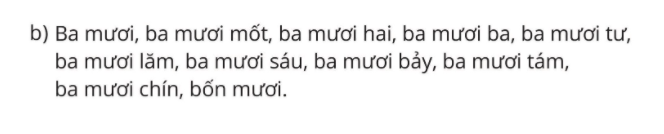 30, 31, 32, 33, 34, 35, 36, 37, 38, 39, 40
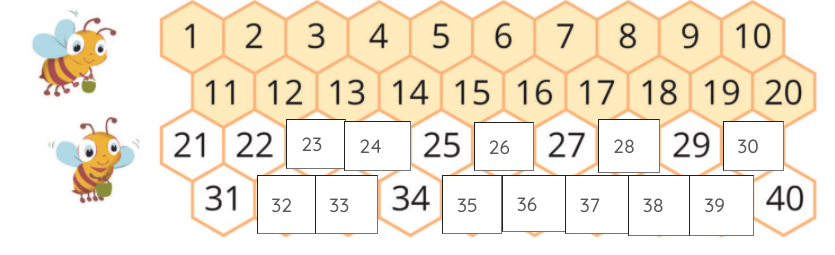 Có tất cả 22 cầu thủ